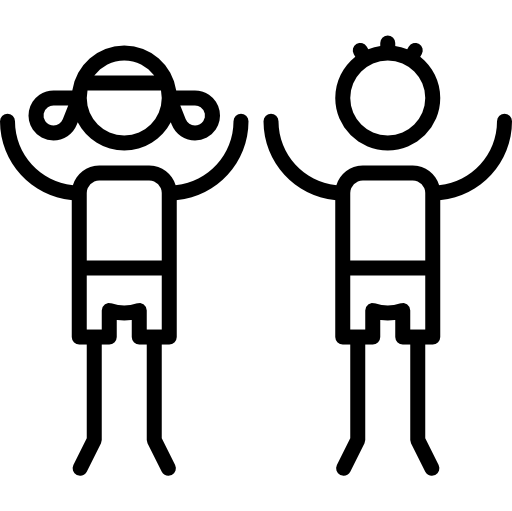 "I'm less interested in math cause I'm better at languages" roles of SOCIAL-Dimensional comparisons of prior achievementin adolescents’ gendered task value development
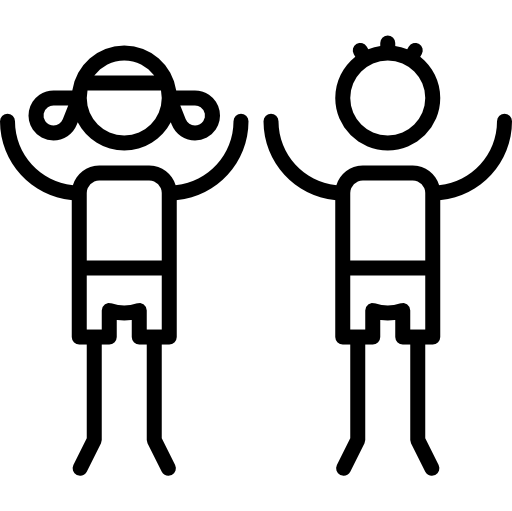 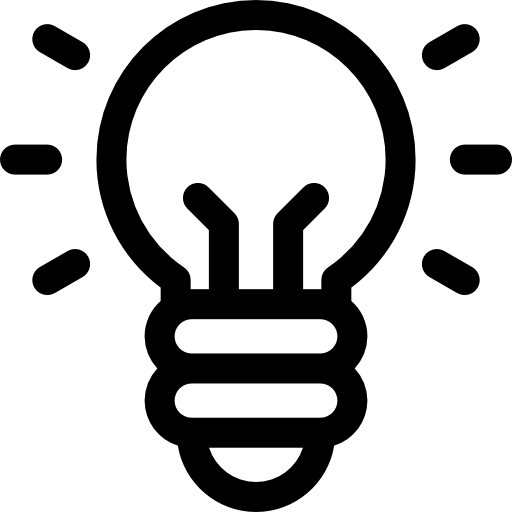 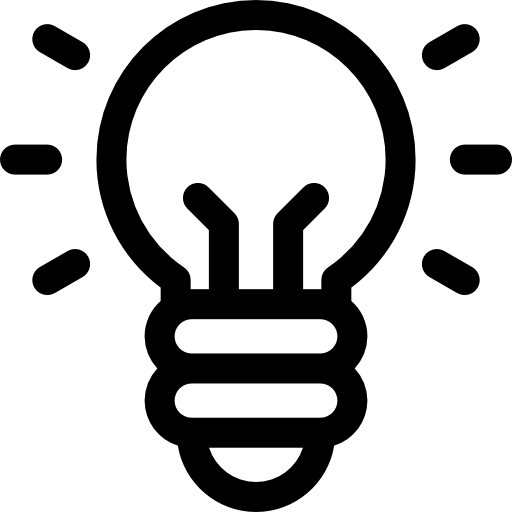 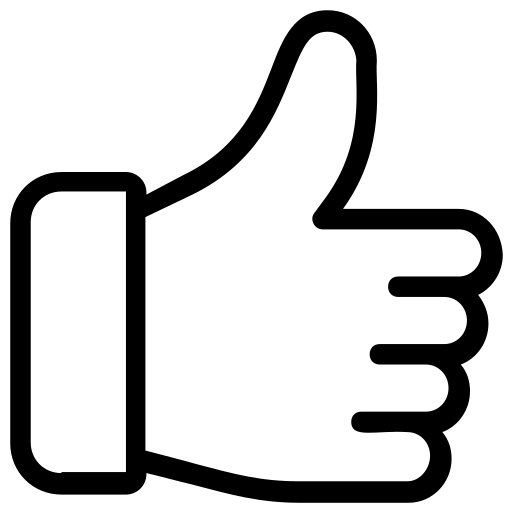 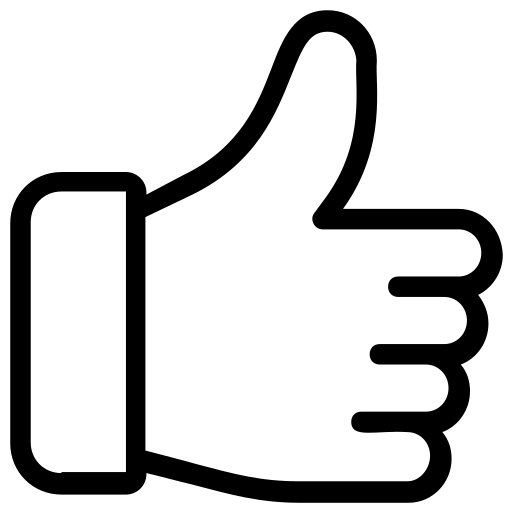 Kezia Olive, 
Junlin Yu, 
Janica Vinni-Laakso, 
Katariina Salmela-Aro
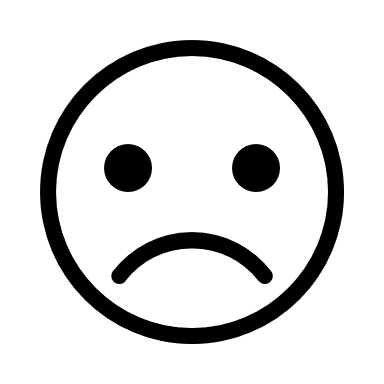 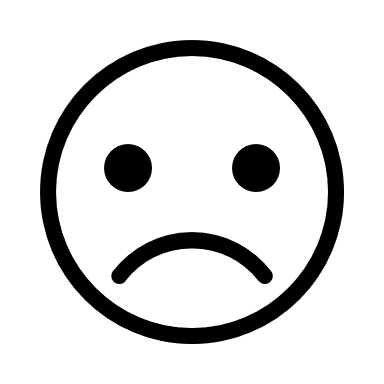 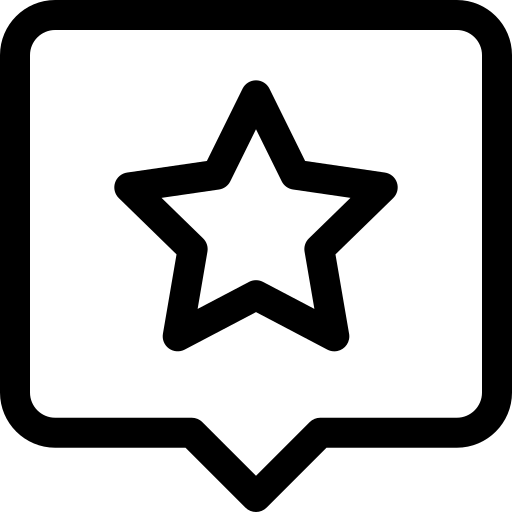 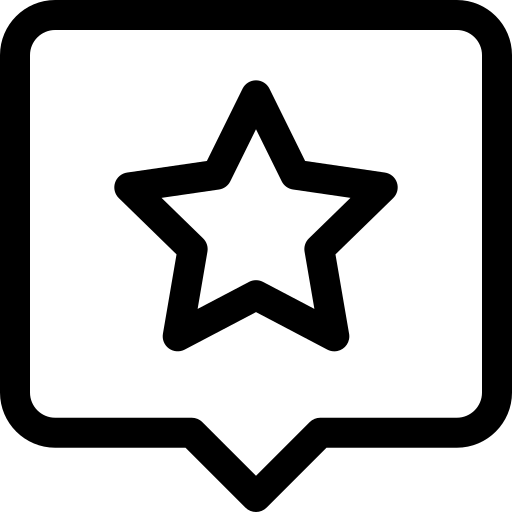 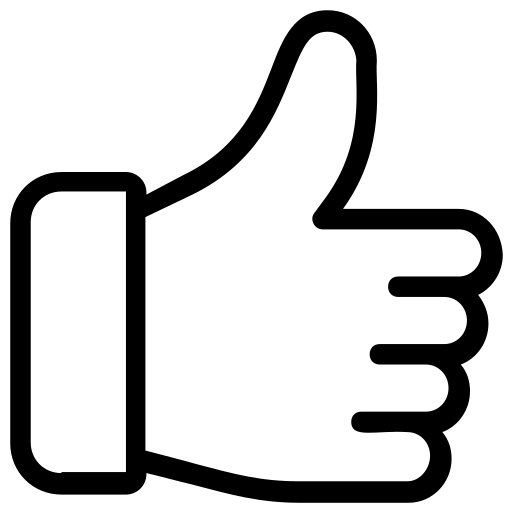 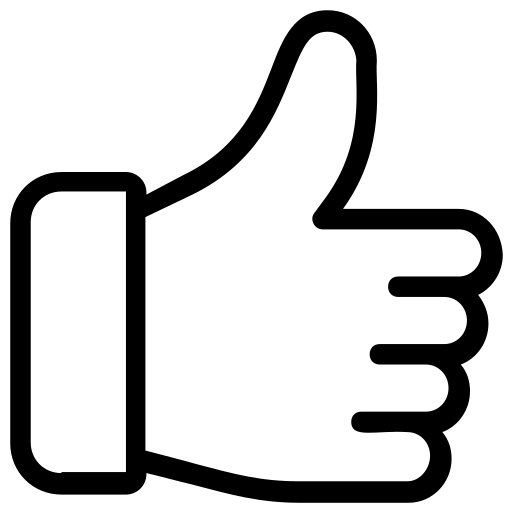 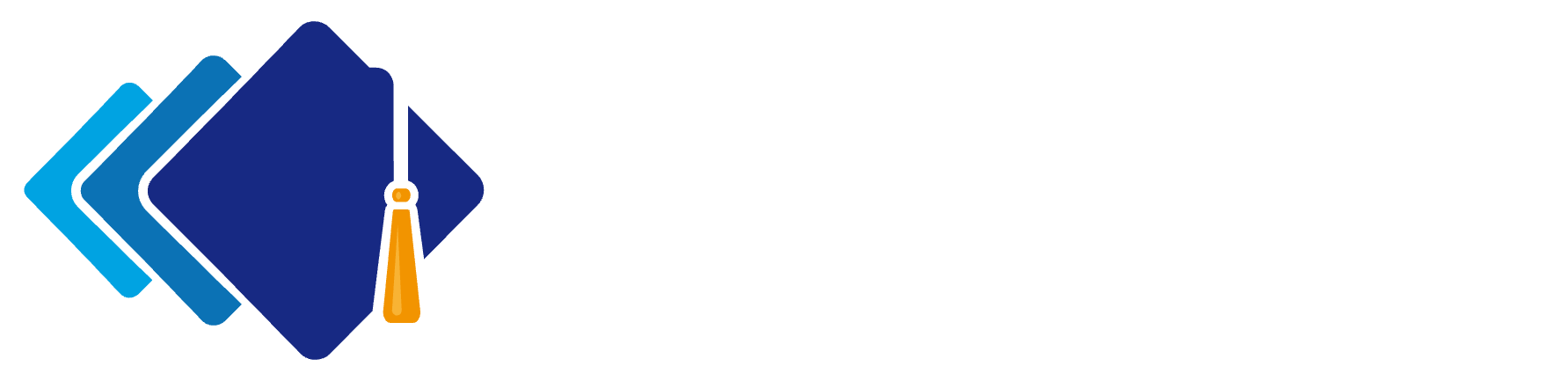 Background
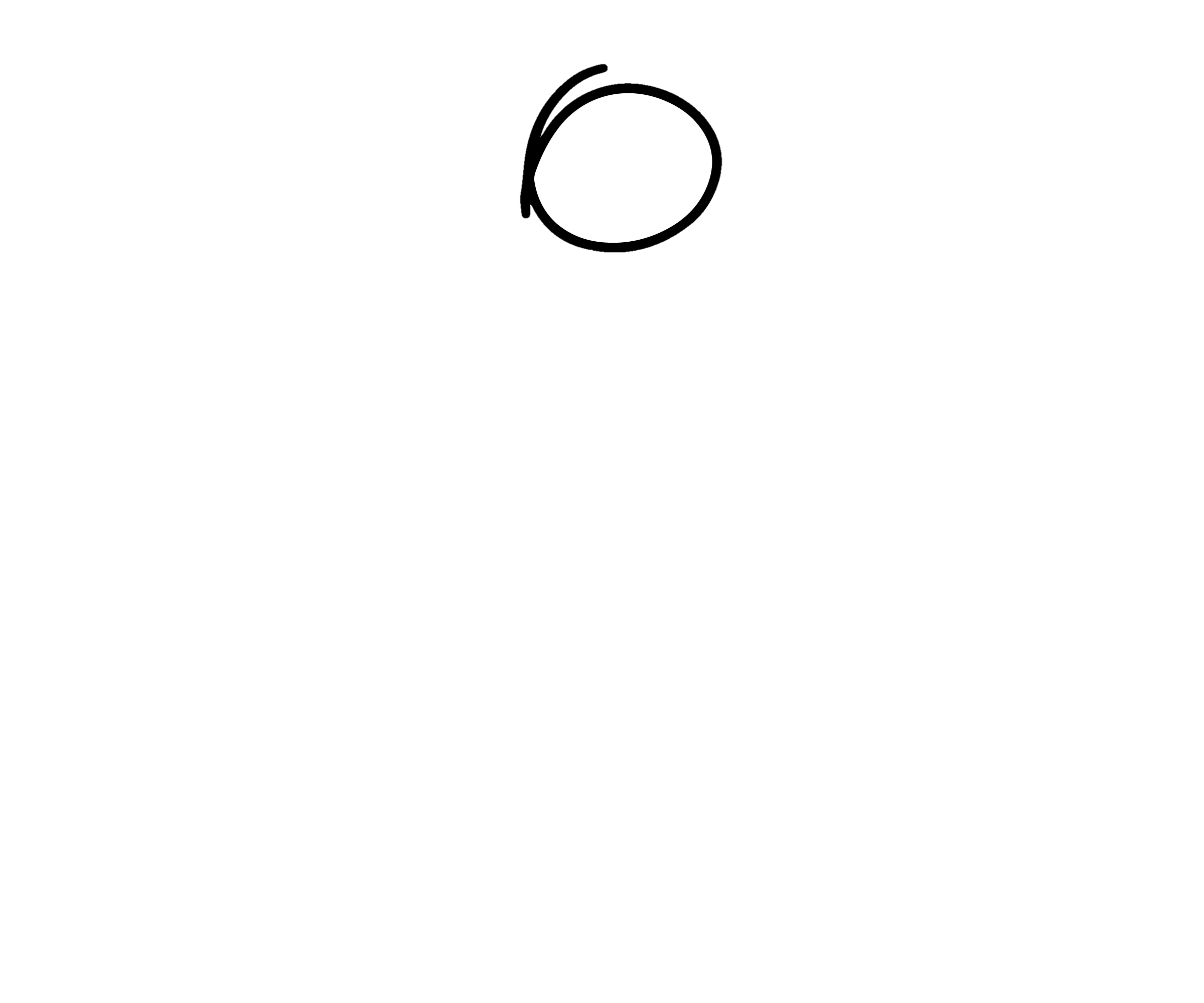 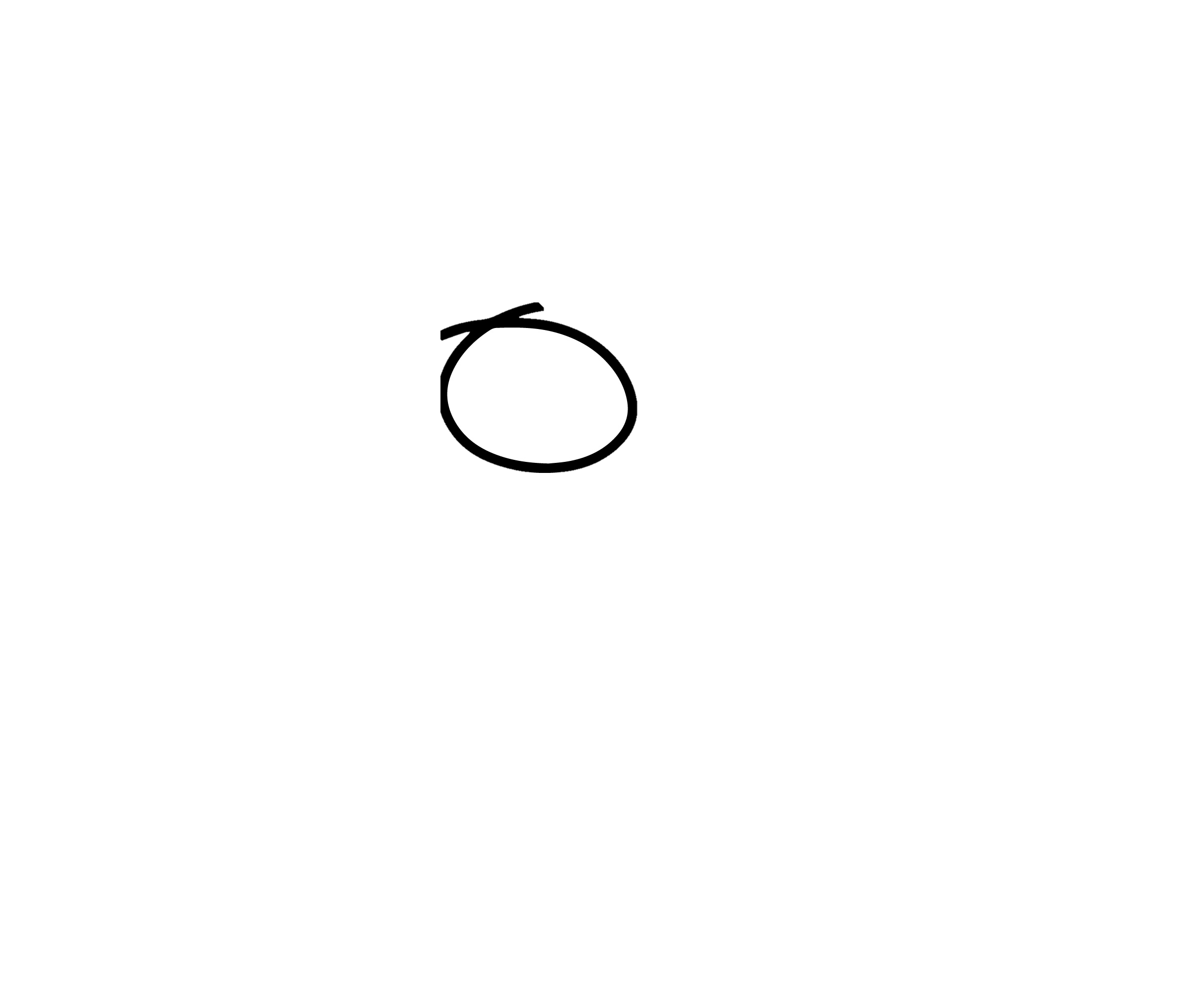 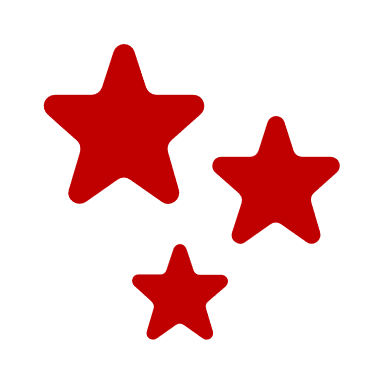 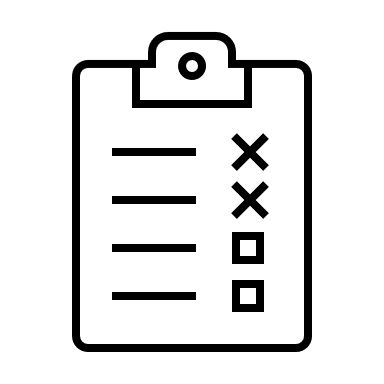 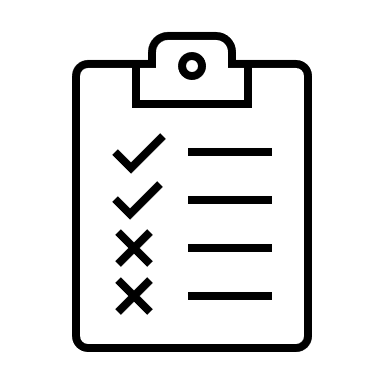 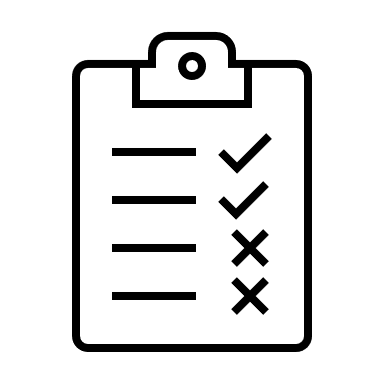 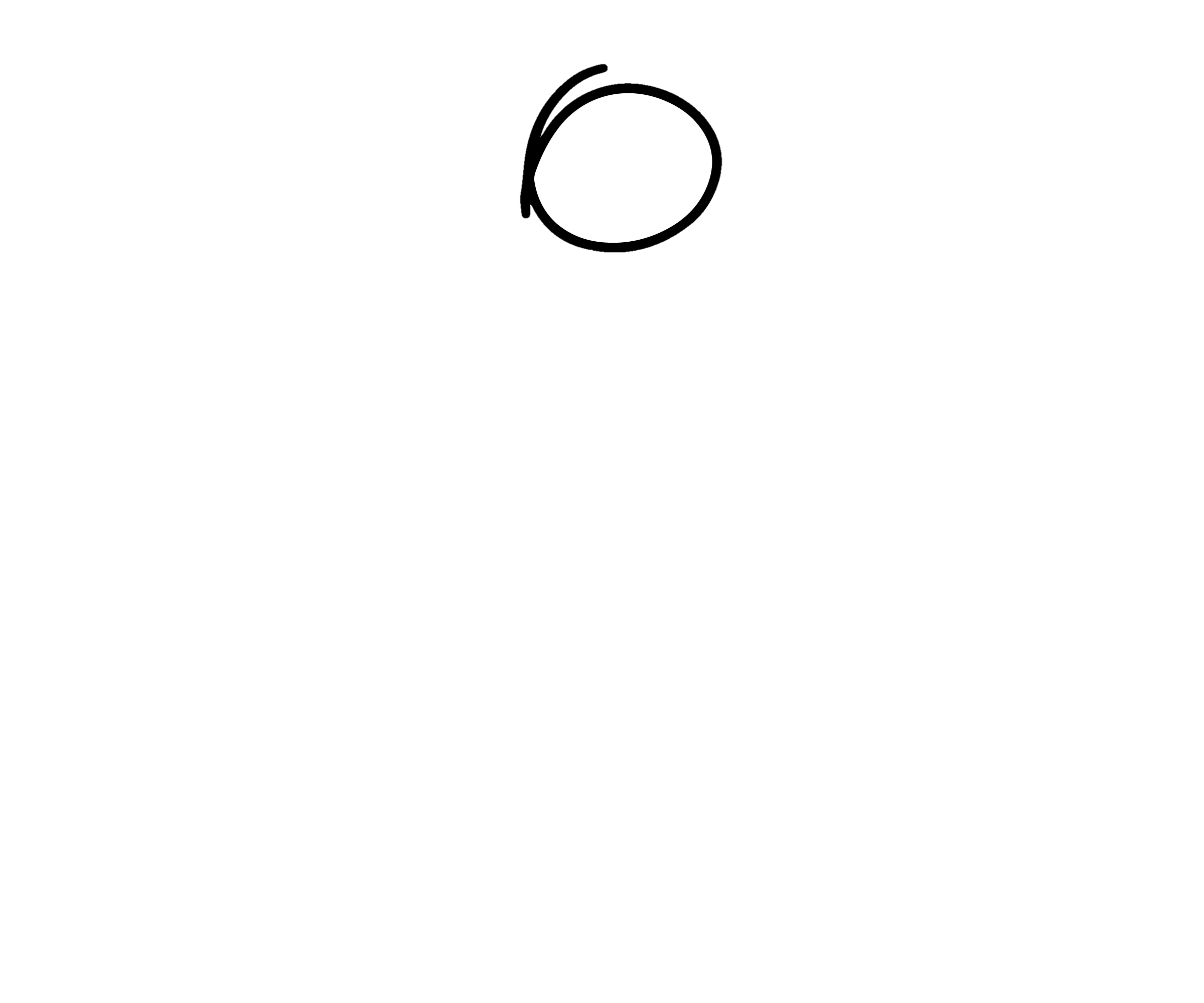 MATH
SCIENCE
LANGUAGE
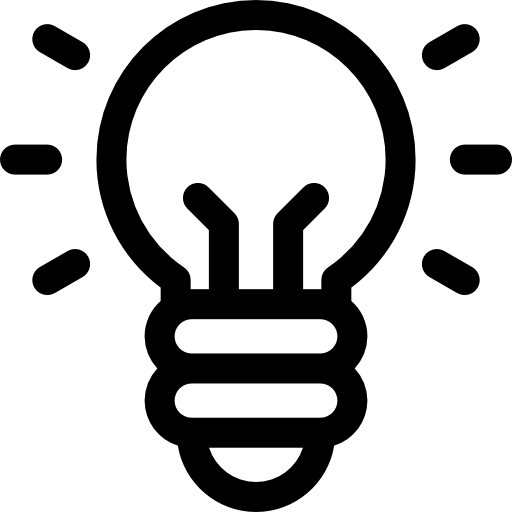 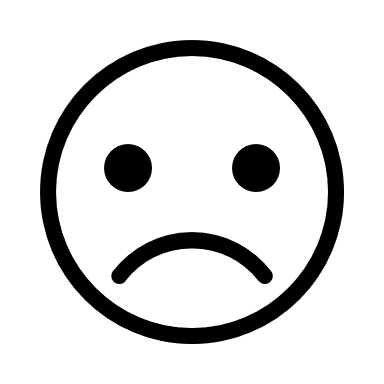 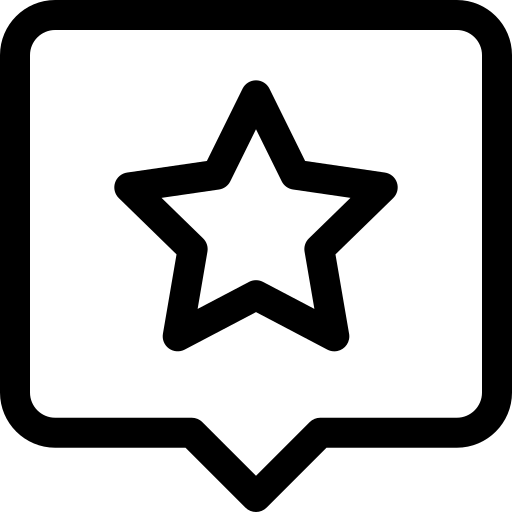 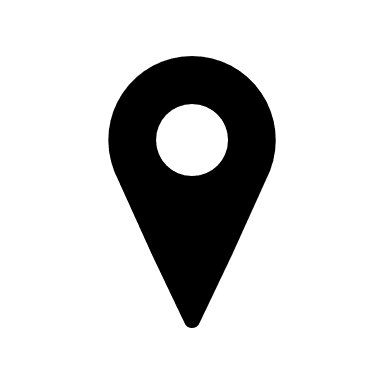 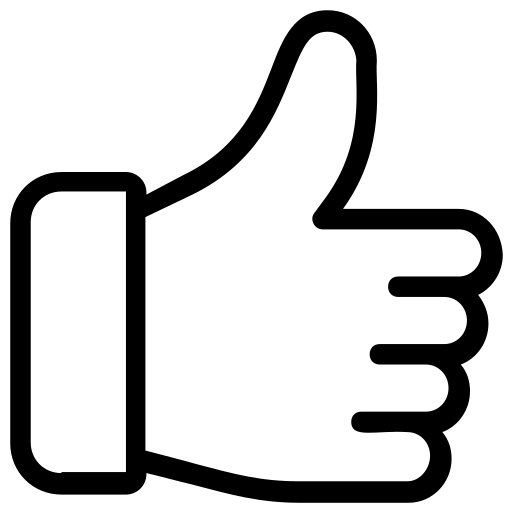 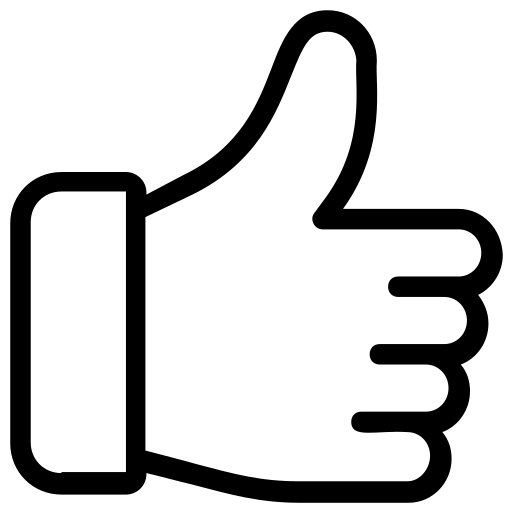 "today's ... performances become tomorrow's past experience“
(Eccles & Wigfield, 2020, p.3)
(Möller & Marsh, 2013,
Wigfield et al., 2020)
Situated Expectancy Value Theory
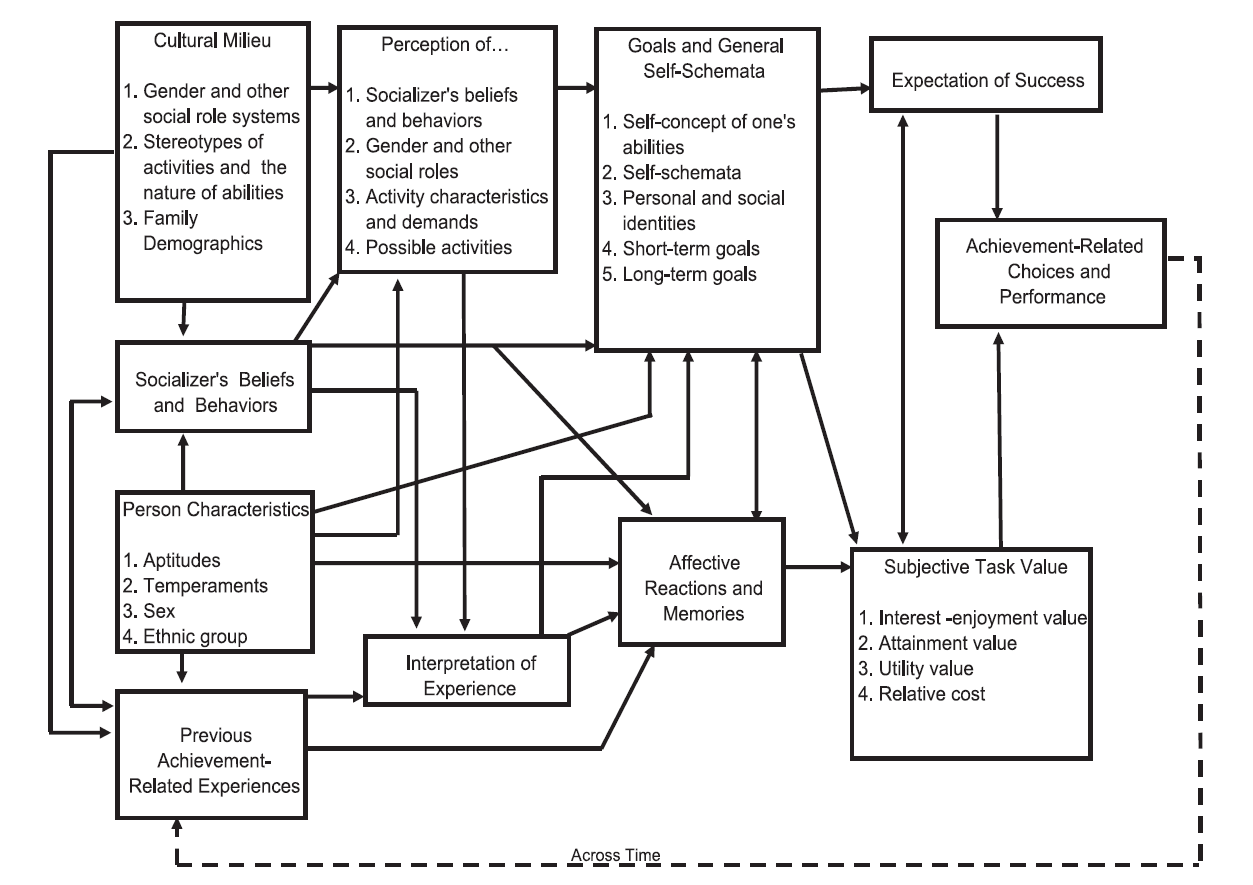 3
1
2
(Eccles et al., 1983; 
Eccles & Wigfield, 2020)
Research Questions
Q1
Q2
ACHIEVEMENT
VALUES
GENDER
How does past achievement influence the development of gendered STV?
To what extent does past achievement in verbal and math domains influence subsequent STV facets?
[Speaker Notes: our study can be an attempt to:
    - further study the longitudinal effect of achievement and self concept development
    - and the longitudinal effect of achievement on task value development
    - see the potential difference process for boys and girls]
Hypothesis
Intrinsic • Attainment • Utility • Cost
Within and cross-domain comparison:
Achievement from the same domains positively affect development of values
Achievement from contrasting domains (math vs verbal) negatively affect development of values
Ach
Q1
STV
MATH
Girl
(Exploratory)
The contributing pathways to gendered values: 
Girls and boys differently weigh their achievement across-domain comparison
Girls and boys’ achievement mediate the gender-value relationship
Q2
STV
Ach
FINNISH
Intrinsic • Attainment • Utility • Cost
GRADE 8
GROWING MIND DATA
int
GRADE 7
Cohort 7 | Waves A, B
Ach
att-ut
MATH
1
ACHIEVEMENT
Grade 7 (M age = 12.8)
N=1352
cost
2
STV
Girl
(Finnish, Math & Physics)
Grade 8
int
3
GENDER
Girls (52%) and boys (45%)
att-ut
Ach
FINNISH
?
MODEL & MEASUREMENT
cost
Structural Equation Modeling
GRADE 8
int
Q1
.45
GRADE 7
Ach
att-ut
.34
MATH
ACHIEVEMENT
VALUES
-.34
cost
To what extent does past achievement in verbal and math domains influence subsequent STV facets?
-.14
.12
int
.20
Higher achievement: higher intrinsic & attainment-utility value, but lower cost for the matching subject.  

Higher Finnish grades: less interest and higher cost in math
att-ut
Ach
.20
FINNISH
-.32
cost
[Speaker Notes: Standardize the range to help visualizing the real differences]
GRADE 8
Q2
int
.41
GRADE 7
Ach
att-ut
.34
MATH
GENDER
.13
-.31
How does past achievement influence the development of gendered STV?
cost
-.17
Girl
.20
int
Gender does not change the strength and direction of the relationship

Gender directly influence value above and beyond dimensional comparison of achievement
.26
.31
att-ut
Ach
.20
FINNISH
-.35
cost
Knowing the process..
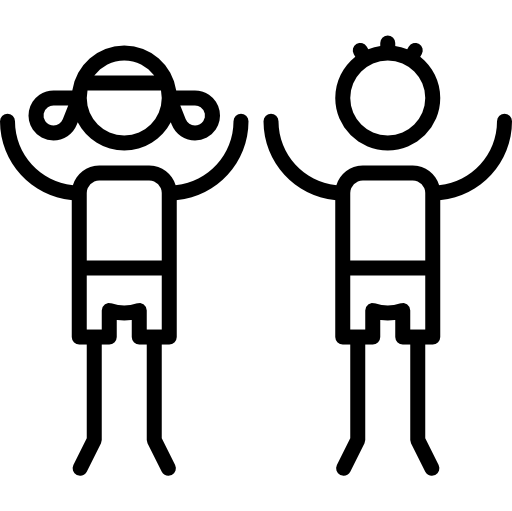 Students develop their beliefs by evaluating their previous achievement
Their achievement from different subjects matters!
What other sources of comparison processes might take place?
If gendered values develop above and beyond comparison of achievement, what else might be involved?
How does this inform teachers, schools, regulations?
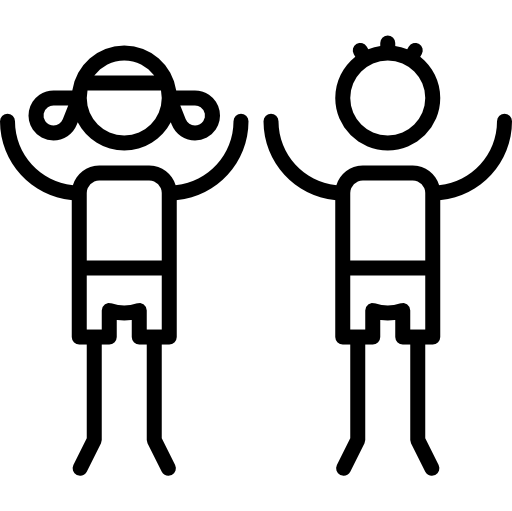 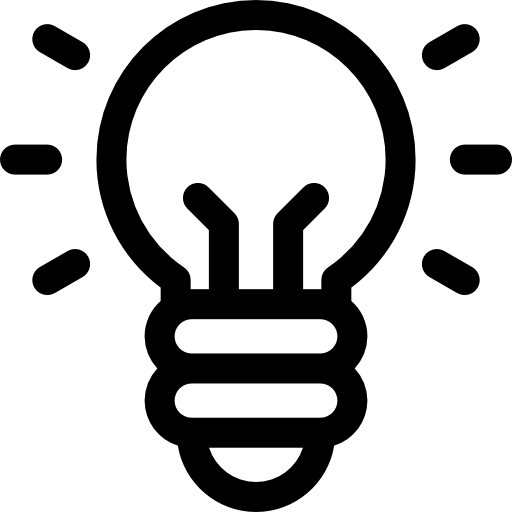 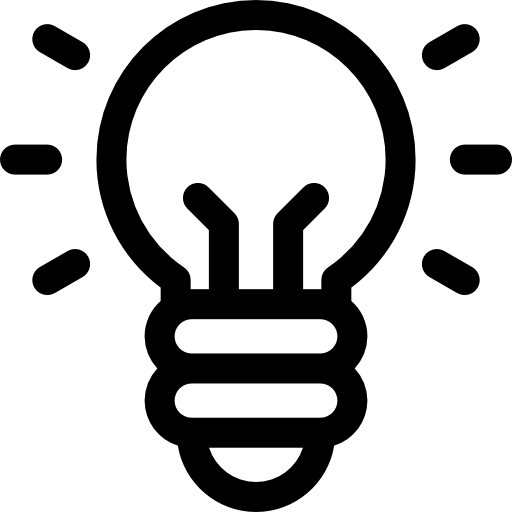 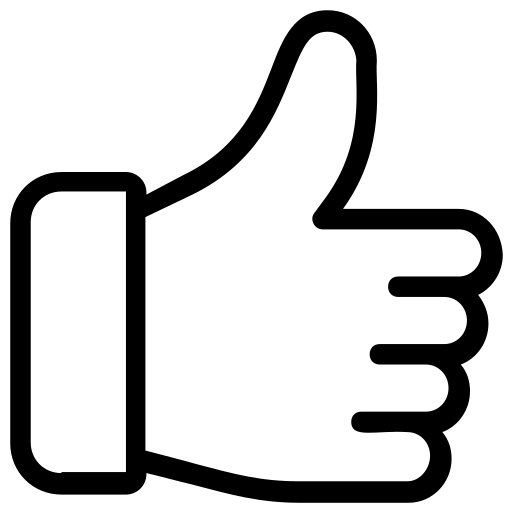 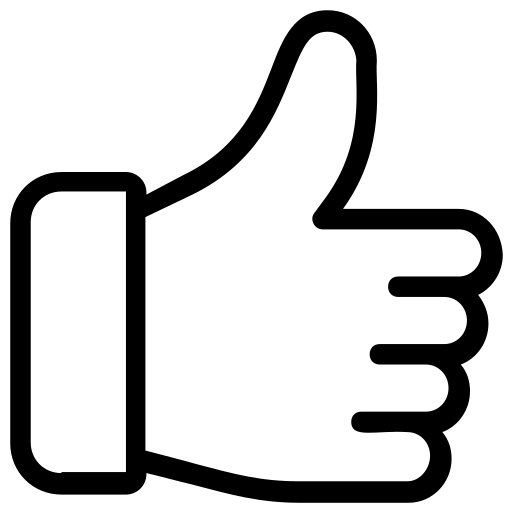 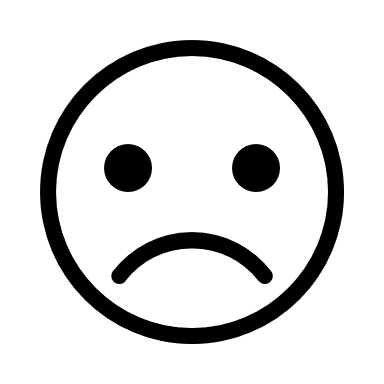 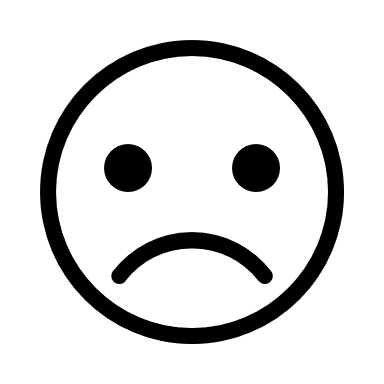 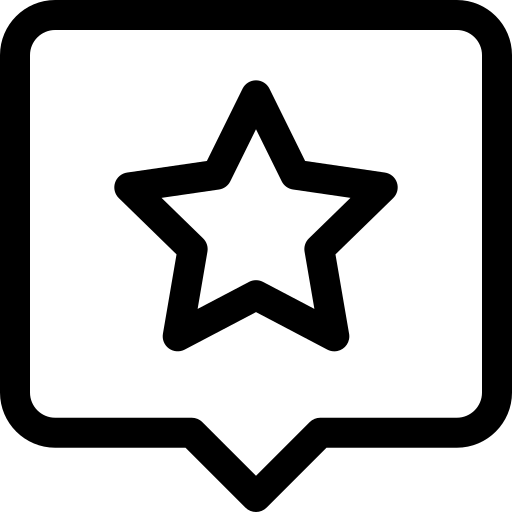 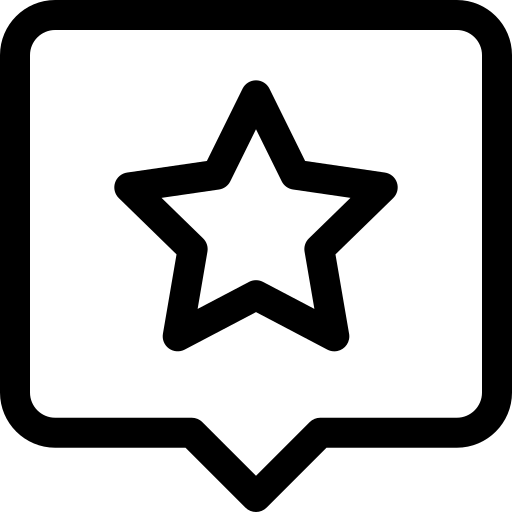 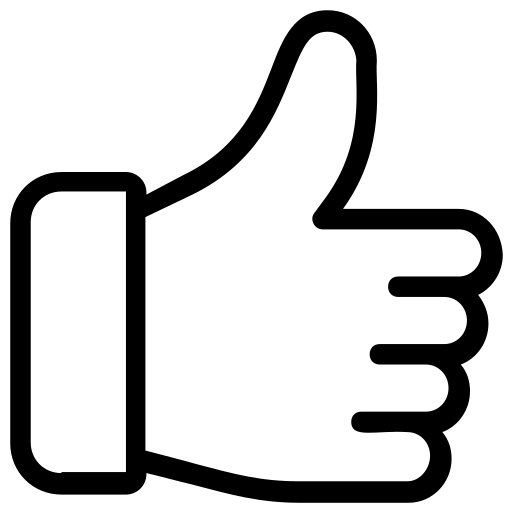 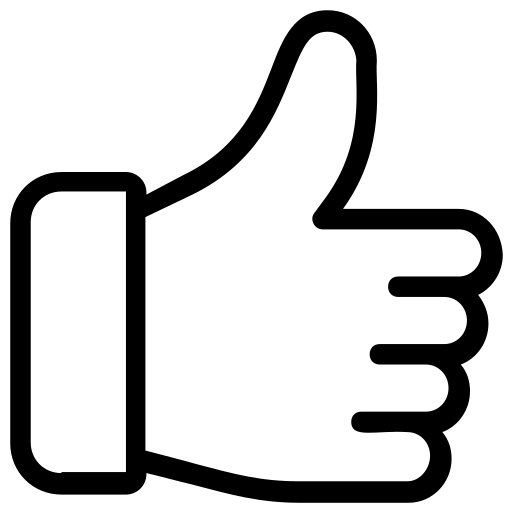 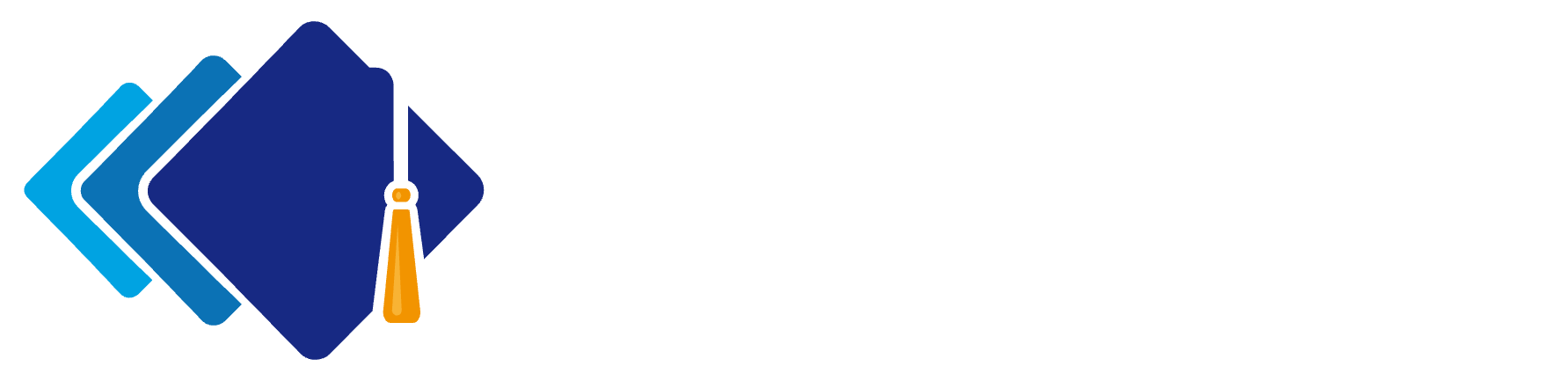 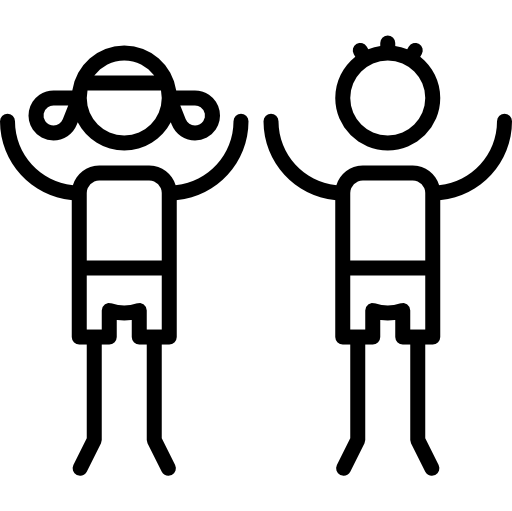 Let’s have more discussions!
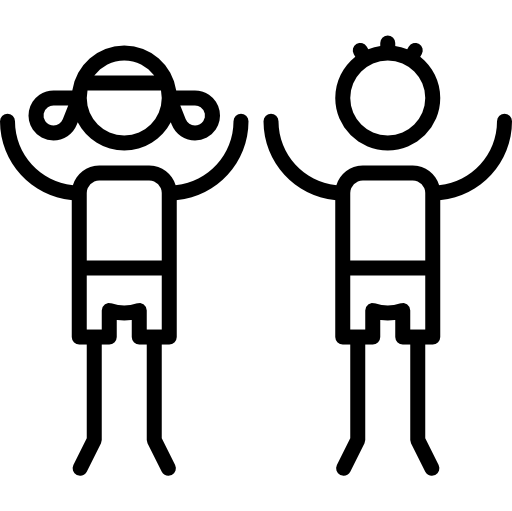 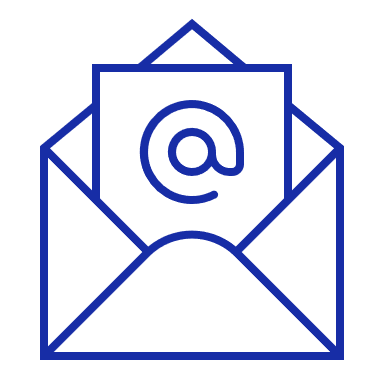 kezia.olive@helsinki.fi
@KeziaOlive911
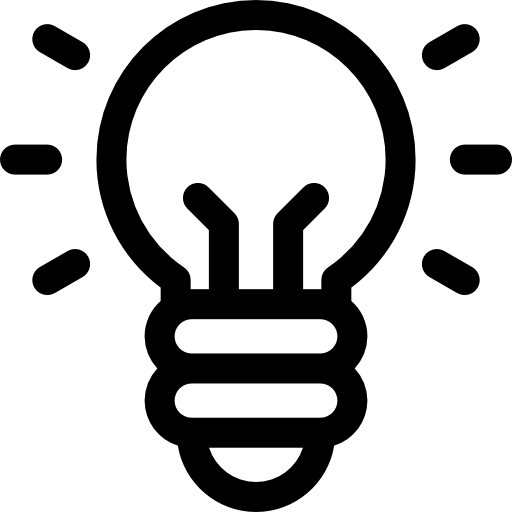 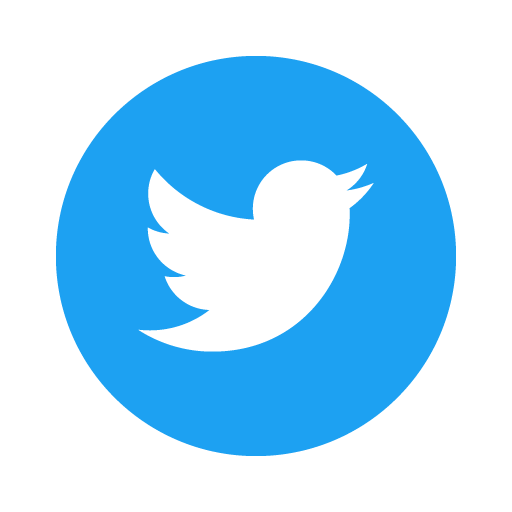 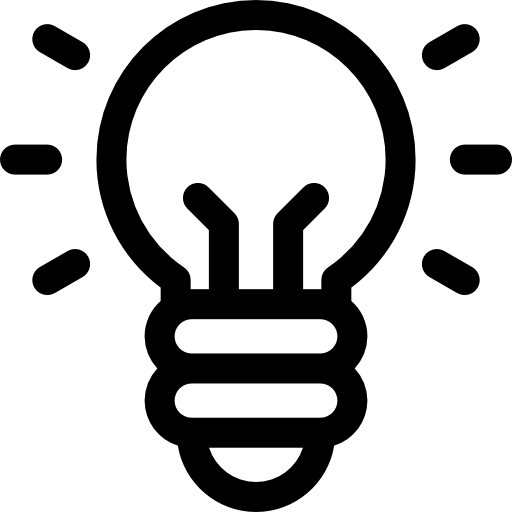 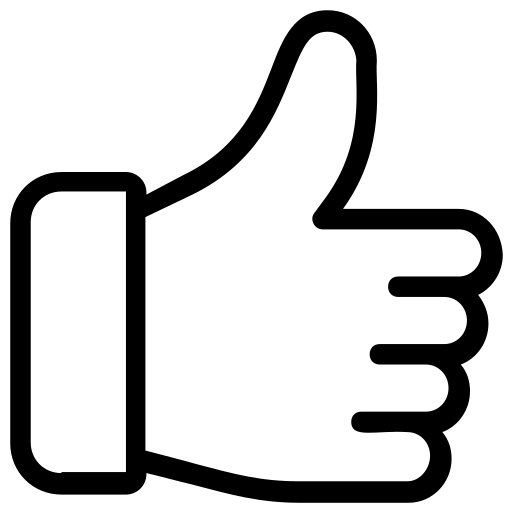 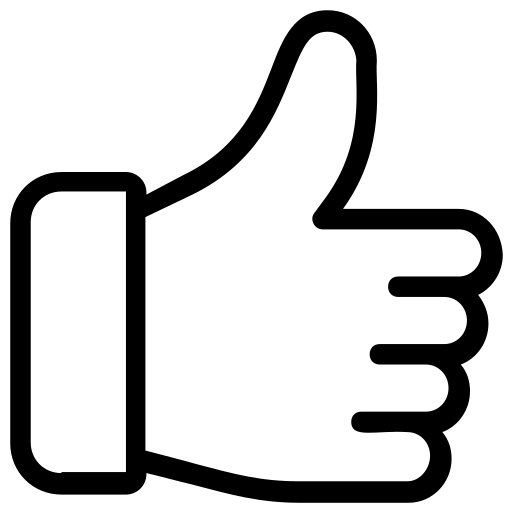 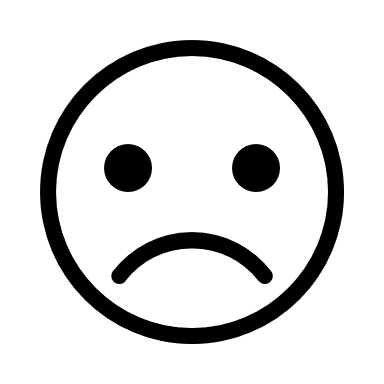 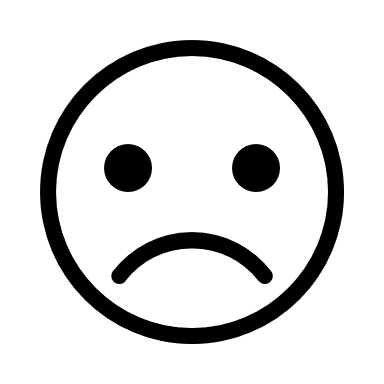 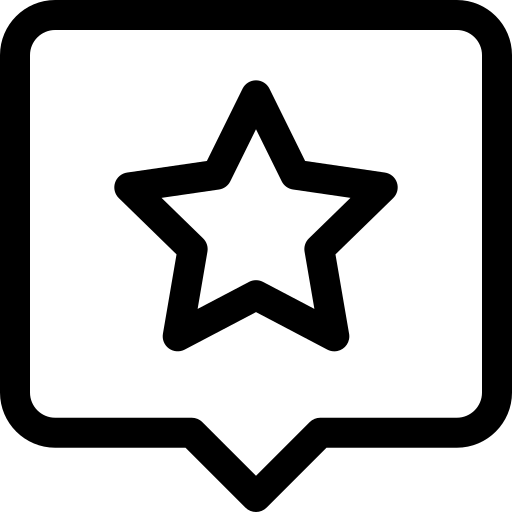 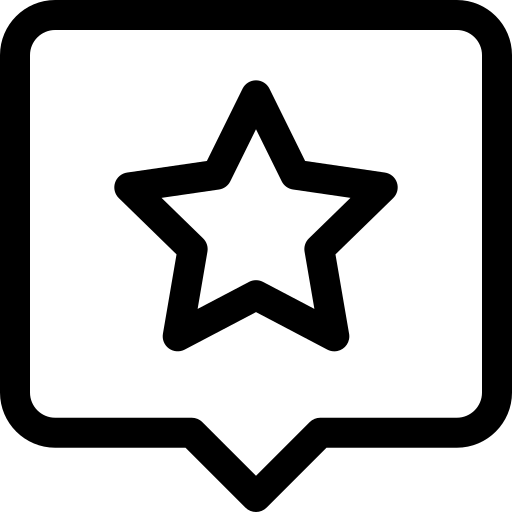 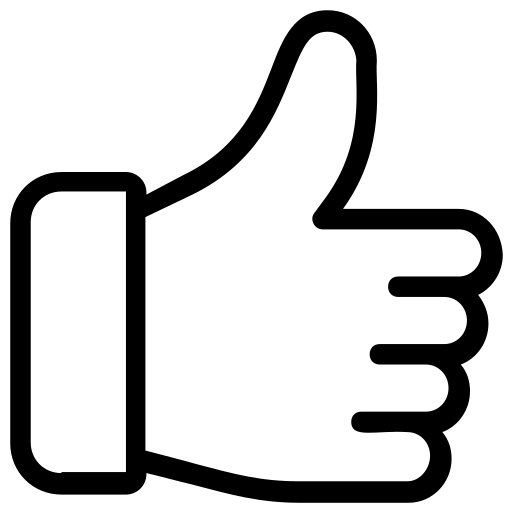 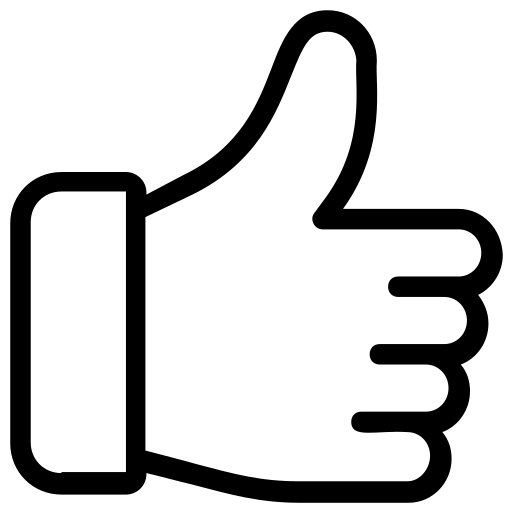 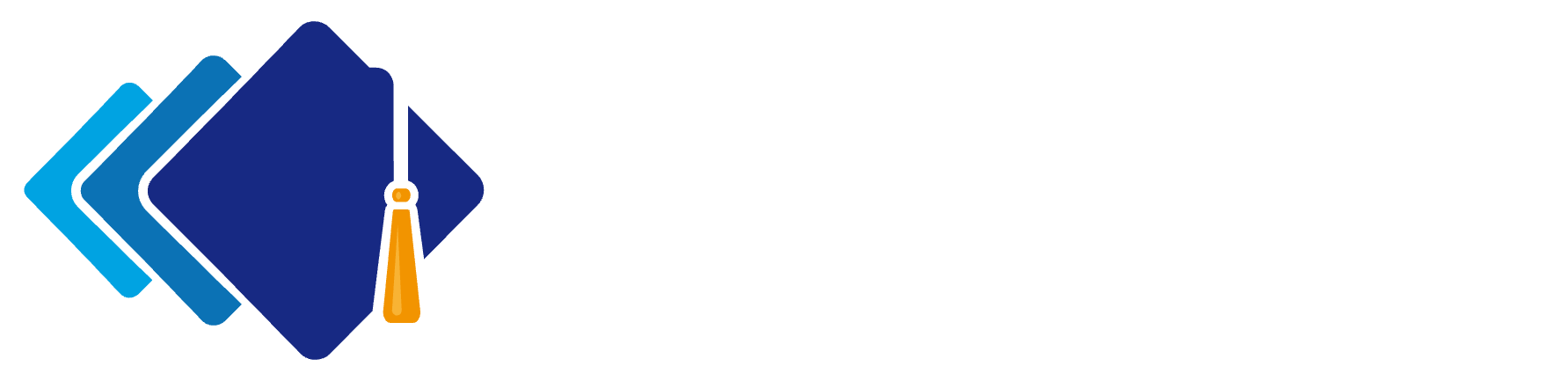 References & CREDITS
Eccles, J. S., Adler, T. F., Futterman, R., Goff, S. B., Kaczala, C. M., Meece, J. L., & Midgley, C. (1983). Expectancies, values, and academic behavior. In J. T. Spence (Ed.), Achievement and Achievement Motives (pp. 75–138). W. H. Freeman and Company.
Eccles, J. S., & Wigfield, A. (2020). From expectancy-value theory to situated expectancy-value theory: A developmental, social cognitive, and sociocultural perspective on motivation. Contemporary Educational Psychology, 61, 101859. https://doi.org/10.1016/j.cedpsych.2020.101859
Gaspard, H., Wigfield, A., Jiang, Y., Nagengast, B., Trautwein, U., & Marsh, H. W. (2018). Dimensional comparisons: How academic track students’ achievements are related to their expectancy and value beliefs across multiple domains. Contemporary Educational Psychology, 52, 1–14. https://doi.org/10.1016/j.cedpsych.2017.10.003
Möller, J., & Marsh, H. W. (2013). Dimensional comparison theory. Psychological Review, 120(3), 544–560. https://doi.org/10.1037/a0032459
Olive, K., Tang, X., Loukomies, A., Juuti, K., & Salmela-Aro, K. (2022). Gendered difference in motivational profiles, achievement, and STEM aspiration of elementary school students. Frontiers in Psychology, 13, 954325. https://doi.org/10.3389/fpsyg.2022.954325
Wang, M.-T., & Degol, J. L. (2017). Gender Gap in Science, Technology, Engineering, and Mathematics (STEM): Current Knowledge, Implications for Practice, Policy, and Future Directions. Educational Psychology Review, 29(1), 119–140. https://doi.org/10.1007/s10648-015-9355-x
Wigfield, A., Eccles, J. S., & Möller, J. (2020). How Dimensional Comparisons Help to Understand Linkages Between Expectancies, Values, Performance, and Choice. Educational Psychology Review, 32(3), 657–680. https://doi.org/10.1007/s10648-020-09524-2
This project has received funding from the European Union’s Horizon 2020 research and innovation programme under the 
Marie Skłodowska-Curie grant agreement No 953326.
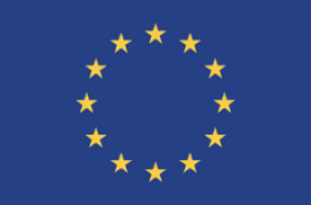 Boy icons created by Freepik – Flaticon
Idea icons created by Freepik - Flaticon
Review icons created by Aldo Cervantes – Flaticon
School-elements-black-line-icon designed by ibrandify - Freepik
Thumbs up icons created by vectorspoint - Flaticon